ARVALIS et le sol
Alain Bouthier 
Spécialiste sols, fertilisation, irrigation
Station du Magneraud
PUBLIQUE
INRA
IRSTEA
Universités
Grandes Ecoles
PRIVÉE
Entreprises de l’agrofourniture
Entreprises agroalimentaires
Recherche et Développement agricoles en France
Recherche
Amont
INSTITUTS TECHNIQUES – ACTA  (ACTIA)
Production végétale (ARVALIS - Institut du végétal, Terres Inovia, ITB...)
Production animale (IDELE, ITAVI, IFIP...)
Recherche
appliquée
CONSEIL AGRICOLE
(Chambres d'Agriculture, Coopératives, Négoces)
Développement
Agriculteurs
ARVALIS: des chiffres clés
Une organisation au service des agriculteurs et de leurs filières
Domaines d’activités sur 3 dimensions
De la plante au produit fini
Production
Récolte 
Conservation stockage
Evaluation technologique, sanitaire, organoleptique
Interaction process
Des cultures
Céréales à paille
Maïs
Sorgho
Lin (depuis 2011)
Tabac (depuis 2013)
Pommes de terre
Fourrages
Systèmes de production et « Inter-cultures »
Des échelles
Gène
Plante
Parcelle
Exploitation
Territoire
Un cœur de métier et des valorisations
OAD
Ecrit, Internet
Recherche de références
Expertises
Evènements colloques
Formation
Expérimentation pour tiers
Ecrit et Internet en chiffres
-      ARVALIS & Terres Inovia Infos 
120 000 exemplaires
Lettre électronique ARVALIS Infos  
       40 000 agriculteurs touchés / semaine
www.arvalis-infos.fr
170 000 connexions /mois
Editions ARVALIS:
Documents au catalogue
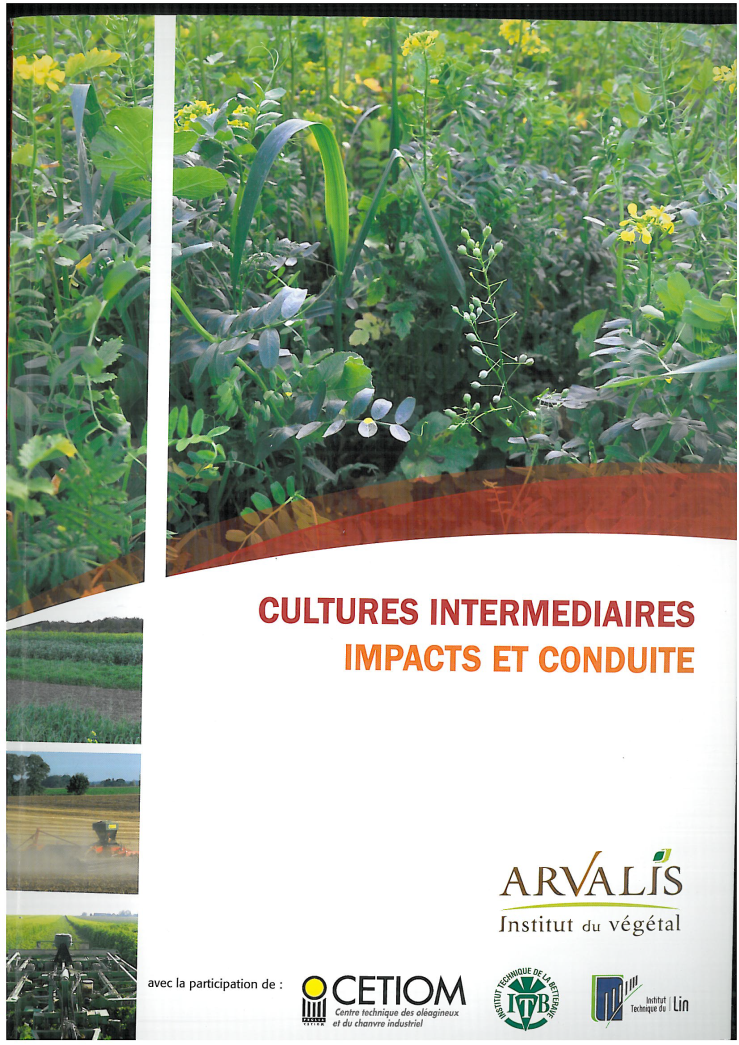 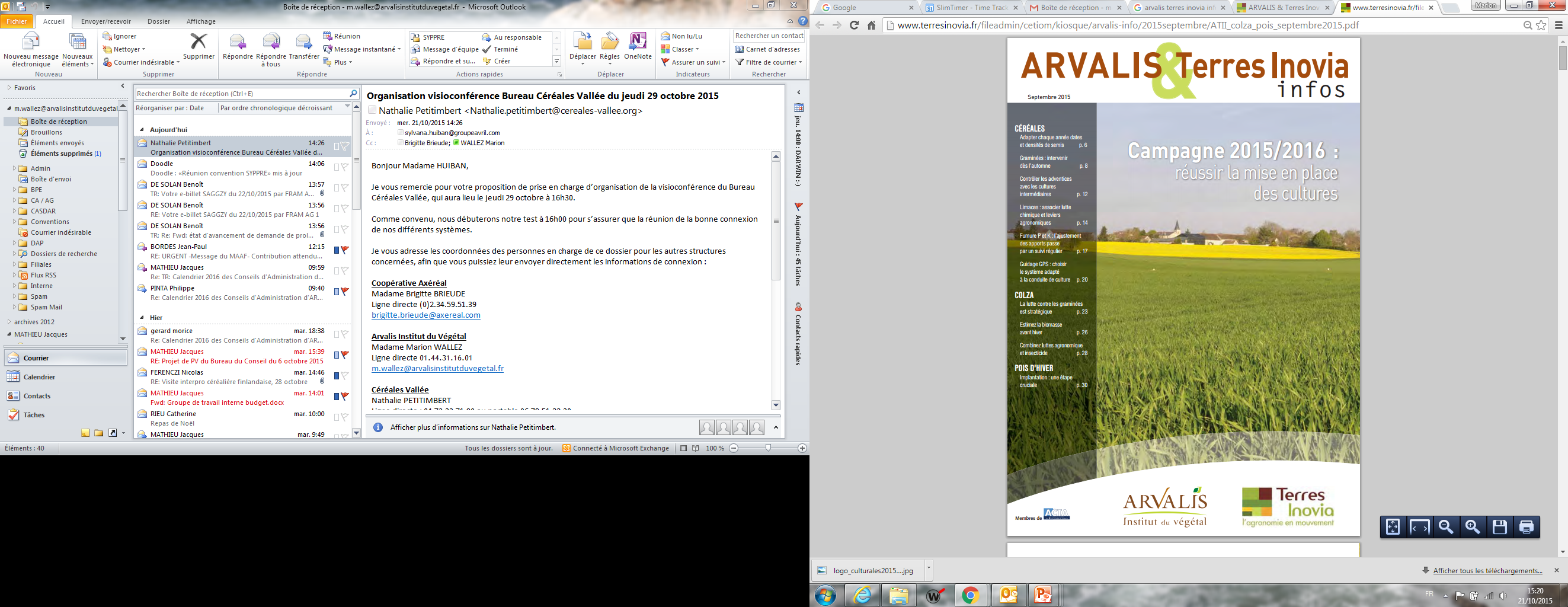 Exemples d’OAD
Taméo
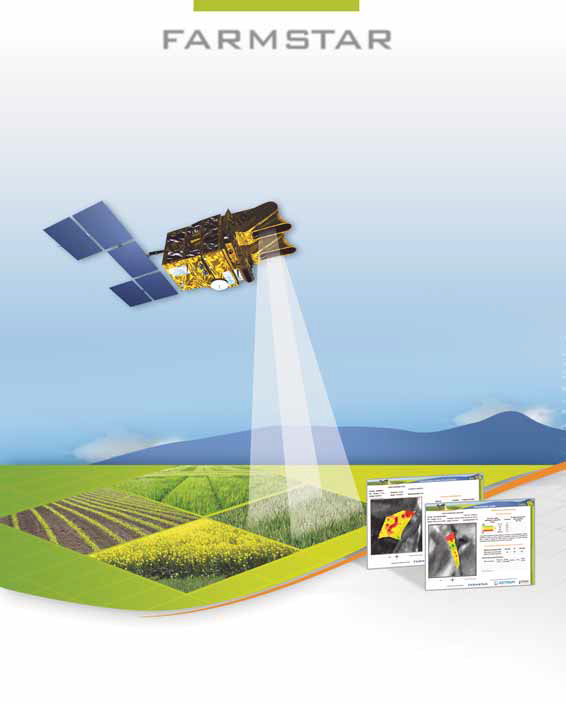 Blé Colza
Module protéines, rendement
Modules maladies
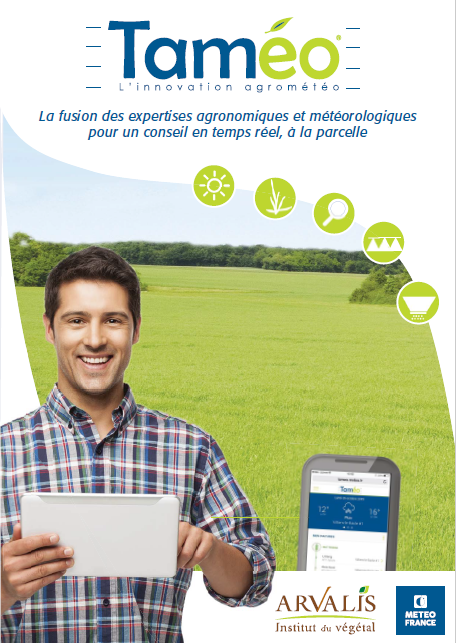 Les fondamentaux de l’institut :
Produire plus		        Produire mieux
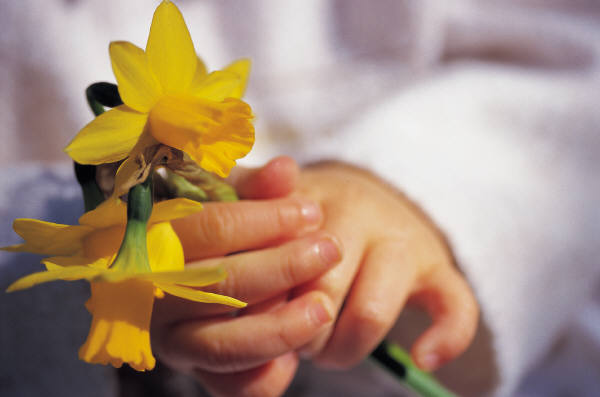 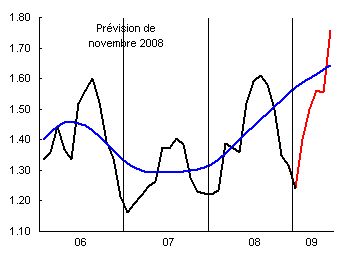 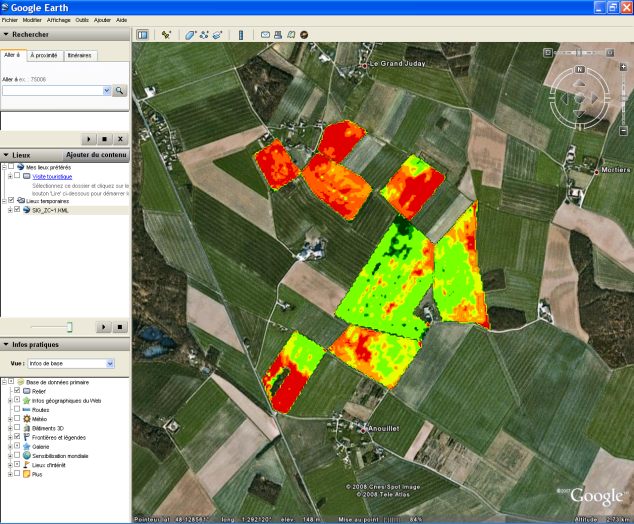 Systèmes innovants
Optimisation
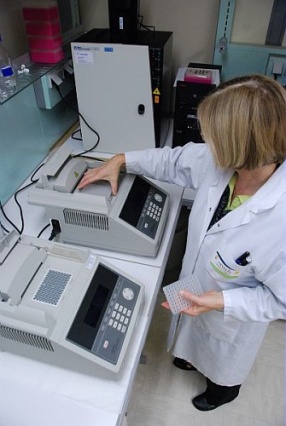 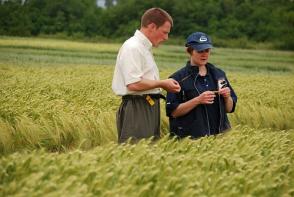 Proximité
« Terrain »
Proximité recherche
L’équation « plus / mieux / compétitif / de  qualité » a des solutions
Station ARVALIS du Magneraud 
Recherche développement en Poitou-Charentes
Activités dans le domaine agronomie
Gestion de l’irrigation en volume restreint
Evaluation d’engrais et amendements des sols 
Impacts environnementaux des pratiques agricoles (CIPAN , couverts légumineuses et transfert nitrate)

…
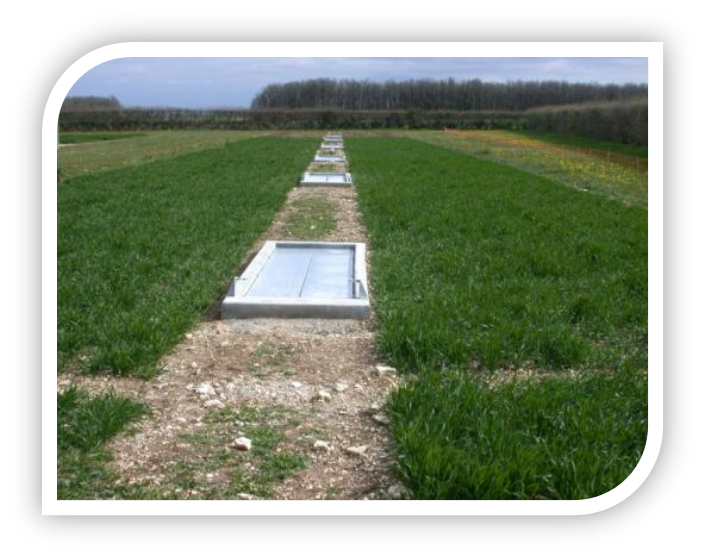 8
Promouvoir une agriculture qui préserve la qualité des sols
Travaux/études engagées sur:

Transfert de connaissances des sols: pour une meilleure prise en compte dans les OAD
Suivi  fertilités  des sols dans tous les SDC en particuliers les systèmes  innovants (agriculture de conservation)
Evaluation, référencement d’indicateurs de fertilité biologique des sols 
Outil de gestion de la matière organique des sols
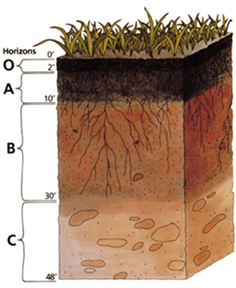 9
Les fonctions du sol
Production durable d’aliments et de biomasse
Habitat et patrimoine génétique
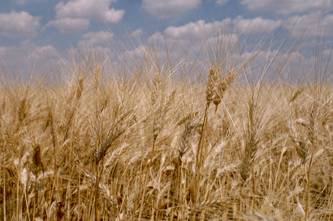 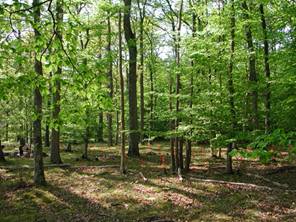 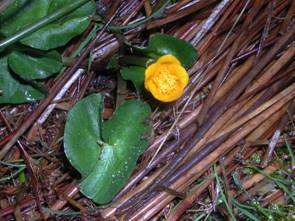 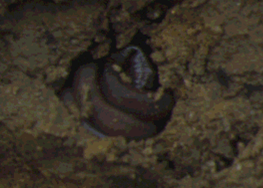 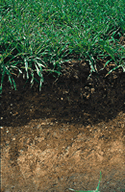 Source : A. Richer de Forges (CA 45)
Source : Infosol (INRA Orléans)
Source : J. Moulin (CA 36)
Source : Infosol (INRA Orléans)
Stockage, filtration
et transformation
(minéraux, matière organique, eau, énergie, substances chimiques, gaz)
Environnement physique et culturel pour l’homme
Source de matières premières
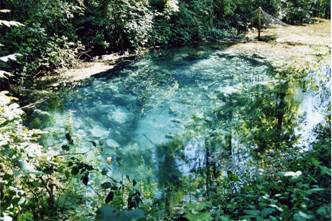 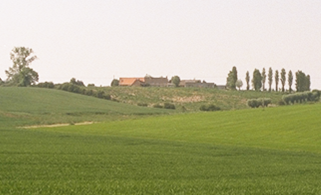 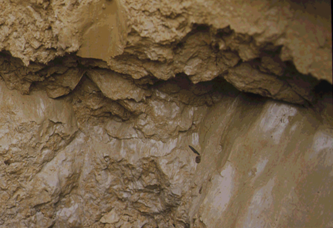 Source : A. Richer de Forges (CA 45)
Source : C. Schvartz (ISAL)
Source : J. Moulin (CA 36)
Communiquer vers grand public: importance de la gestion qualité du sol pour l’agriculteur
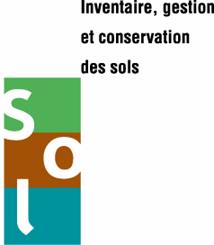 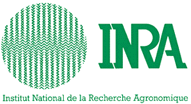 [Speaker Notes: Le sol remplit une multitudes de fonctions environnementales, économiques, sociales et culturelles clés, essentielles à la vie (Commission des Communautés Européennes, 2002).]
Merci pour votre attention
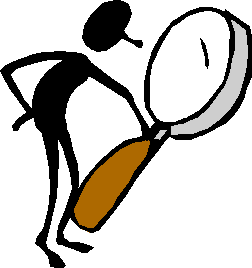